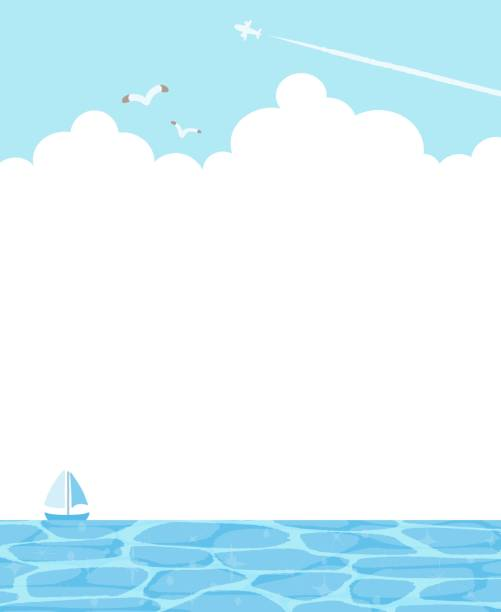 PHÒNG GIÁO DỤC VÀ ĐÀO TẠO QUẬN LONG BIÊN
TRƯỜNG MẦM NON  GIANG BIÊN




LĨNH VỰC PHÁT TRIỂN NGÔN NGỮ
                    Đề tài: Làm quen chữ cái e, ê
          
LỚP MGL A4
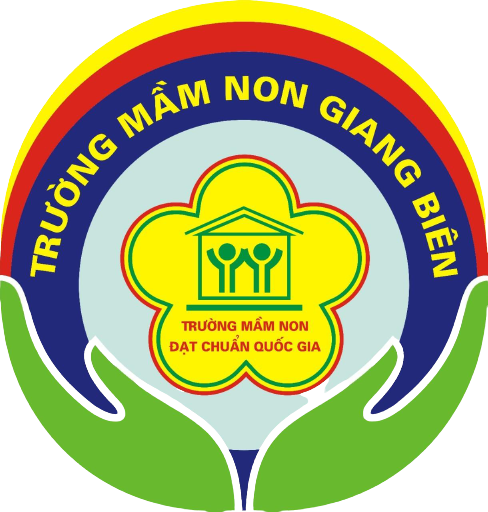 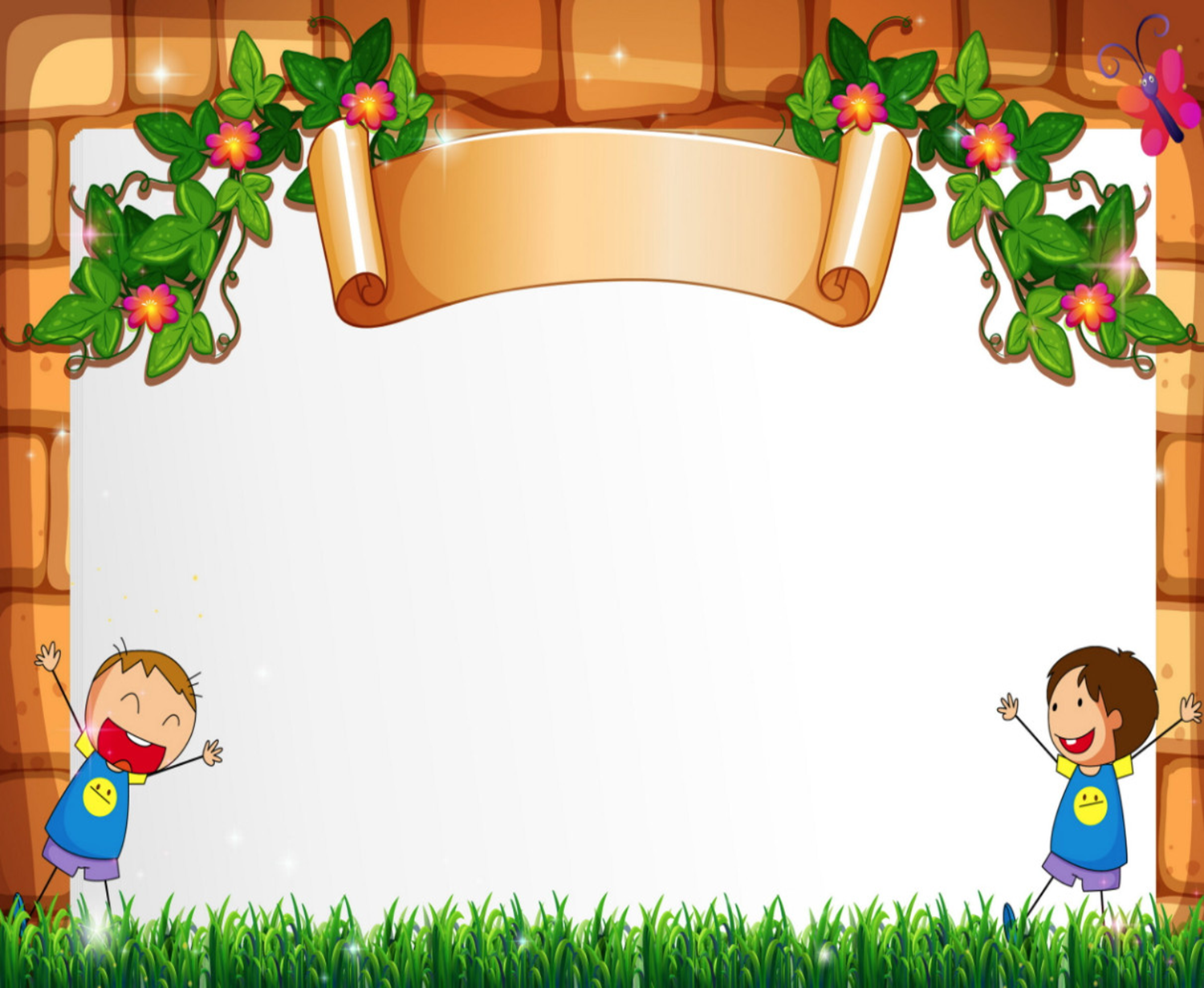 Cho trẻ hát bài “Nhà mình rất vui”
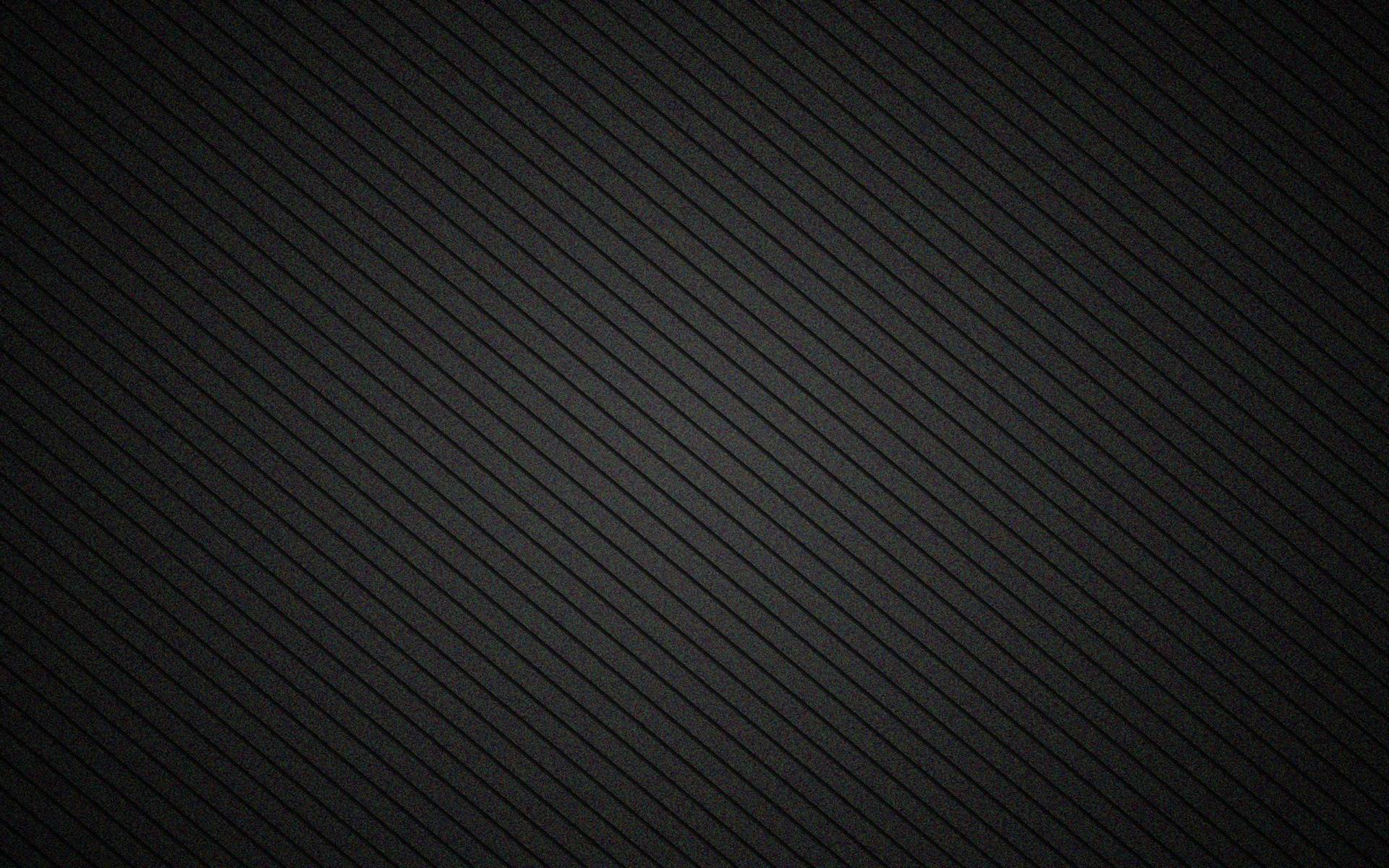 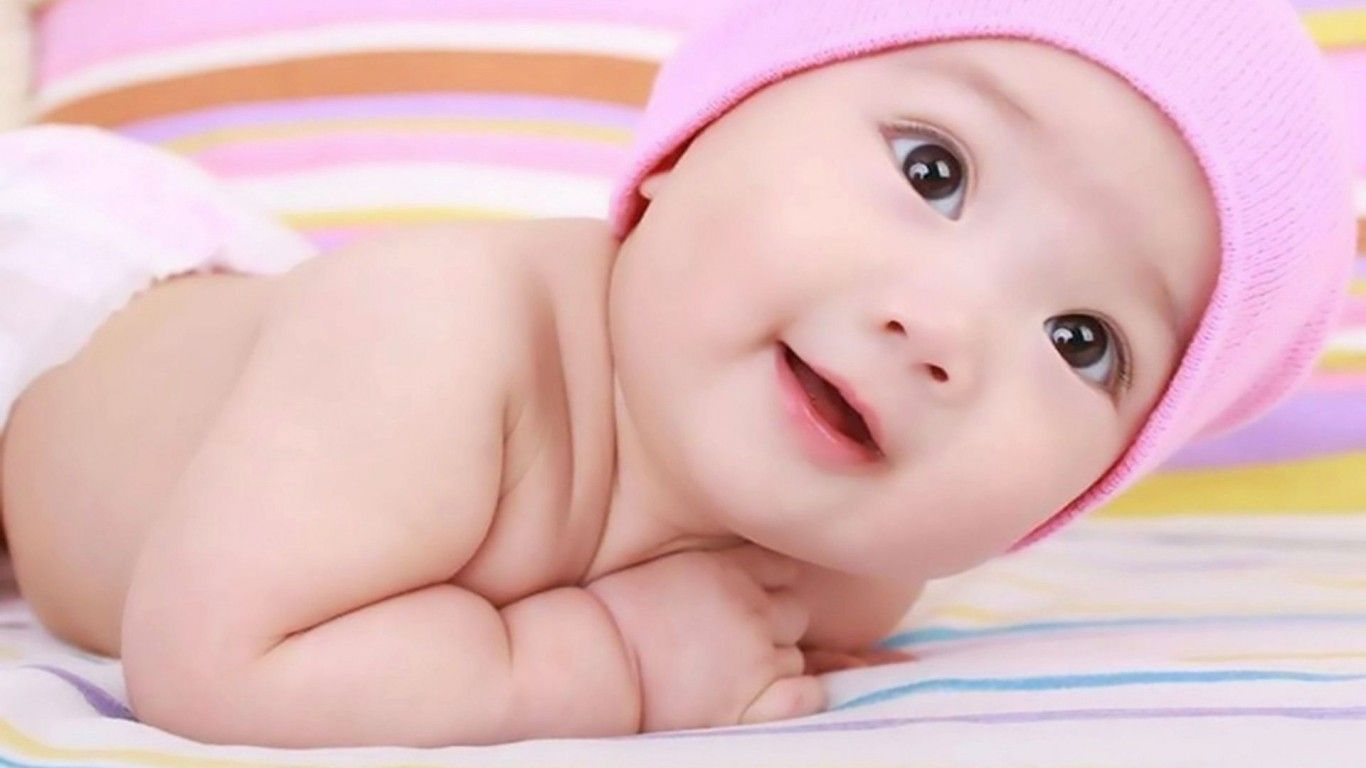 em bé
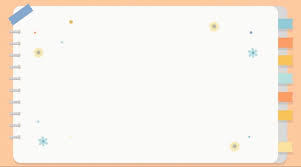 e
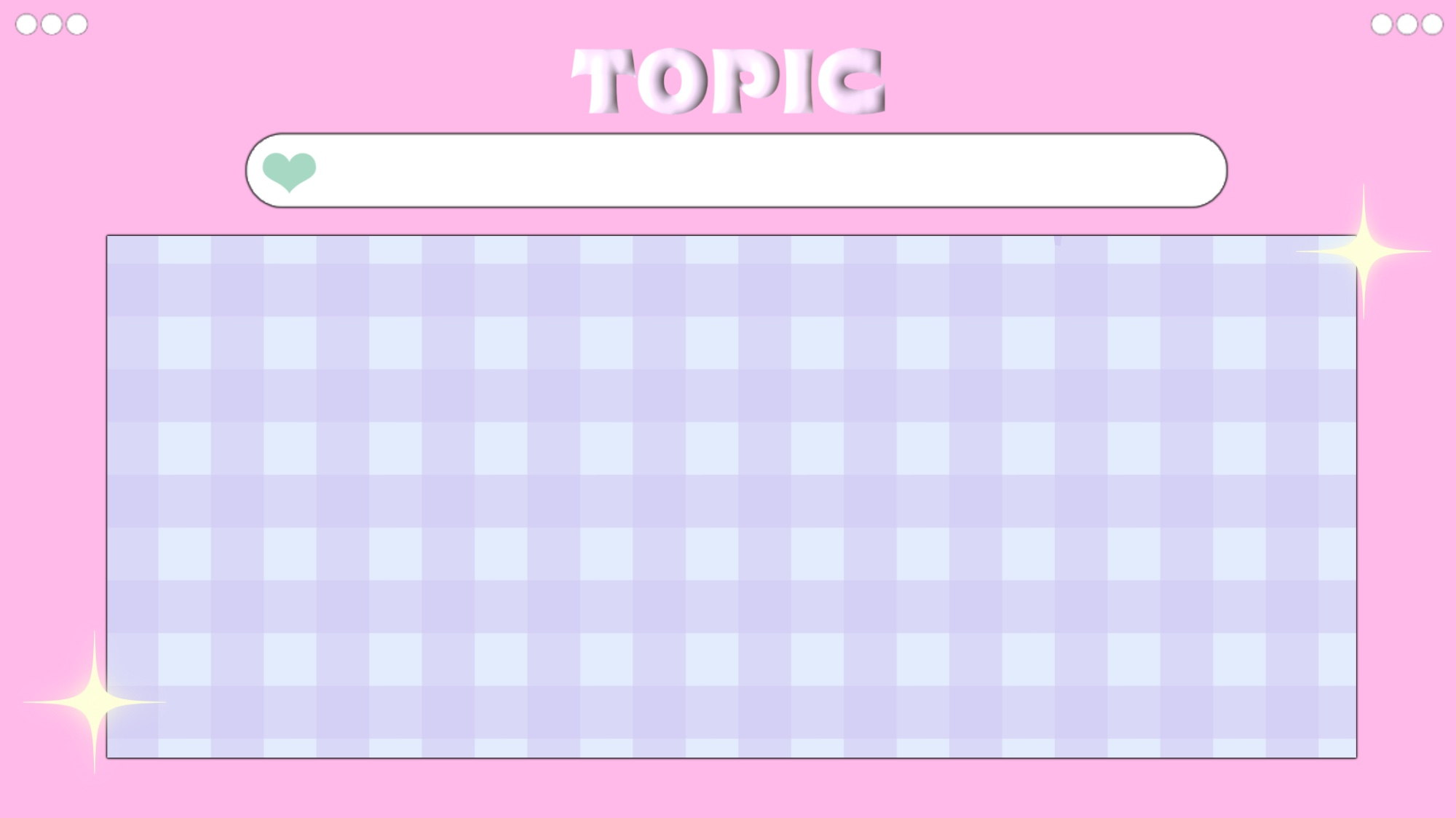 Cấu tạo chữ e
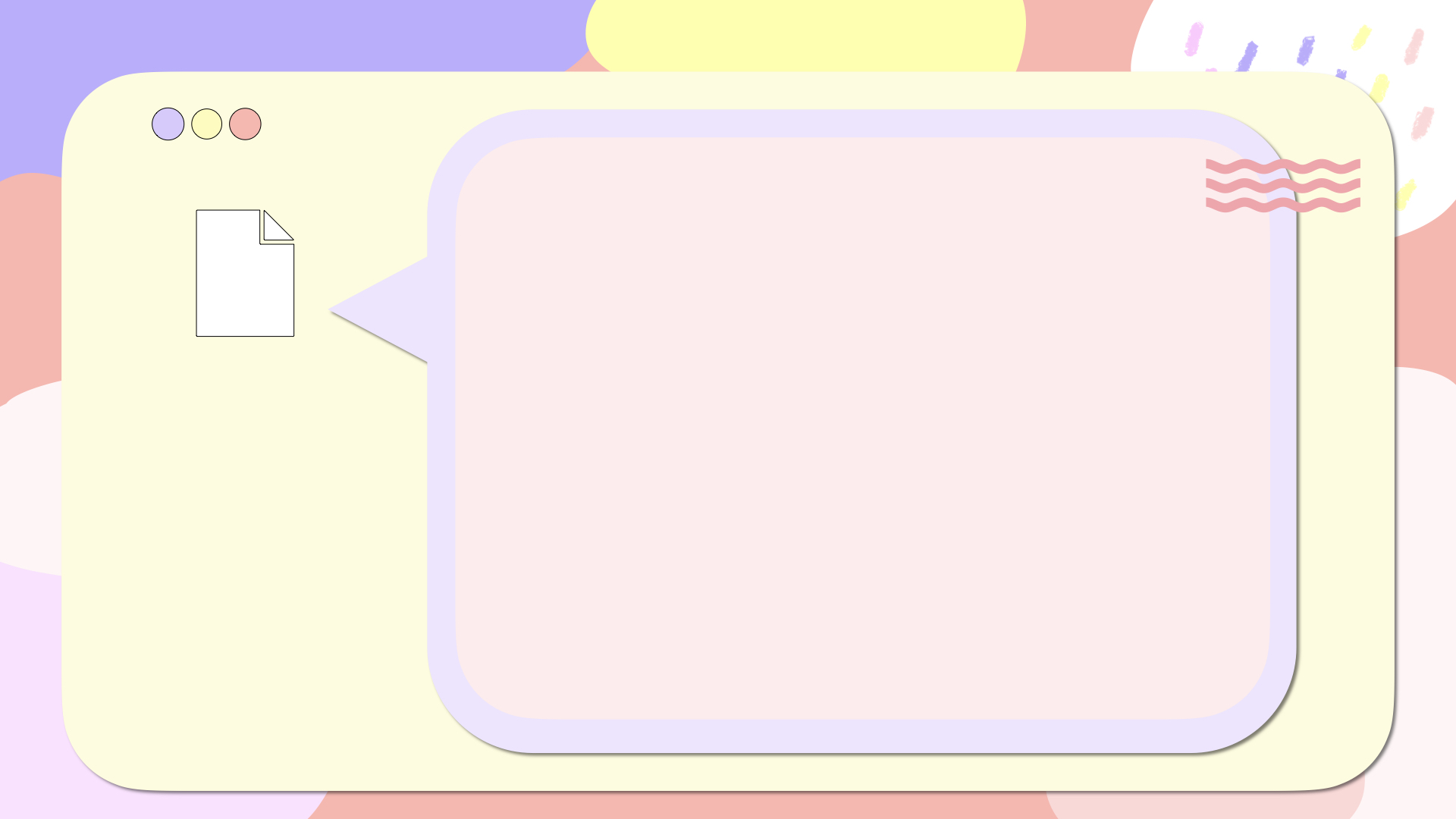 E
e
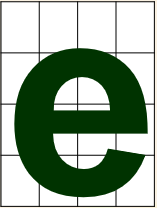 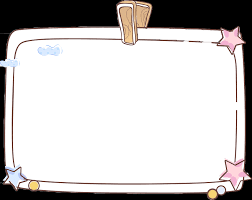 e
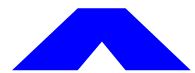 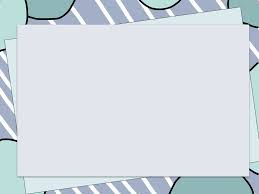 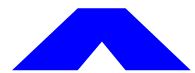 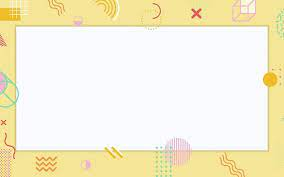 Ê
ê
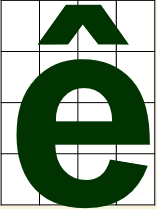 ê
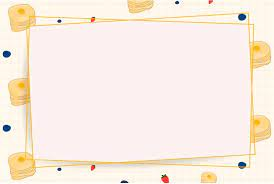 e
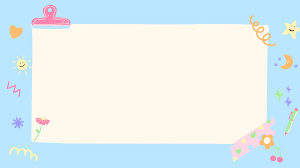 giống nhau
khác nhau
So
Sánh
e, ê
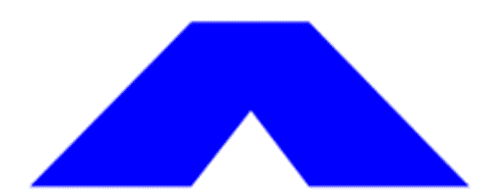 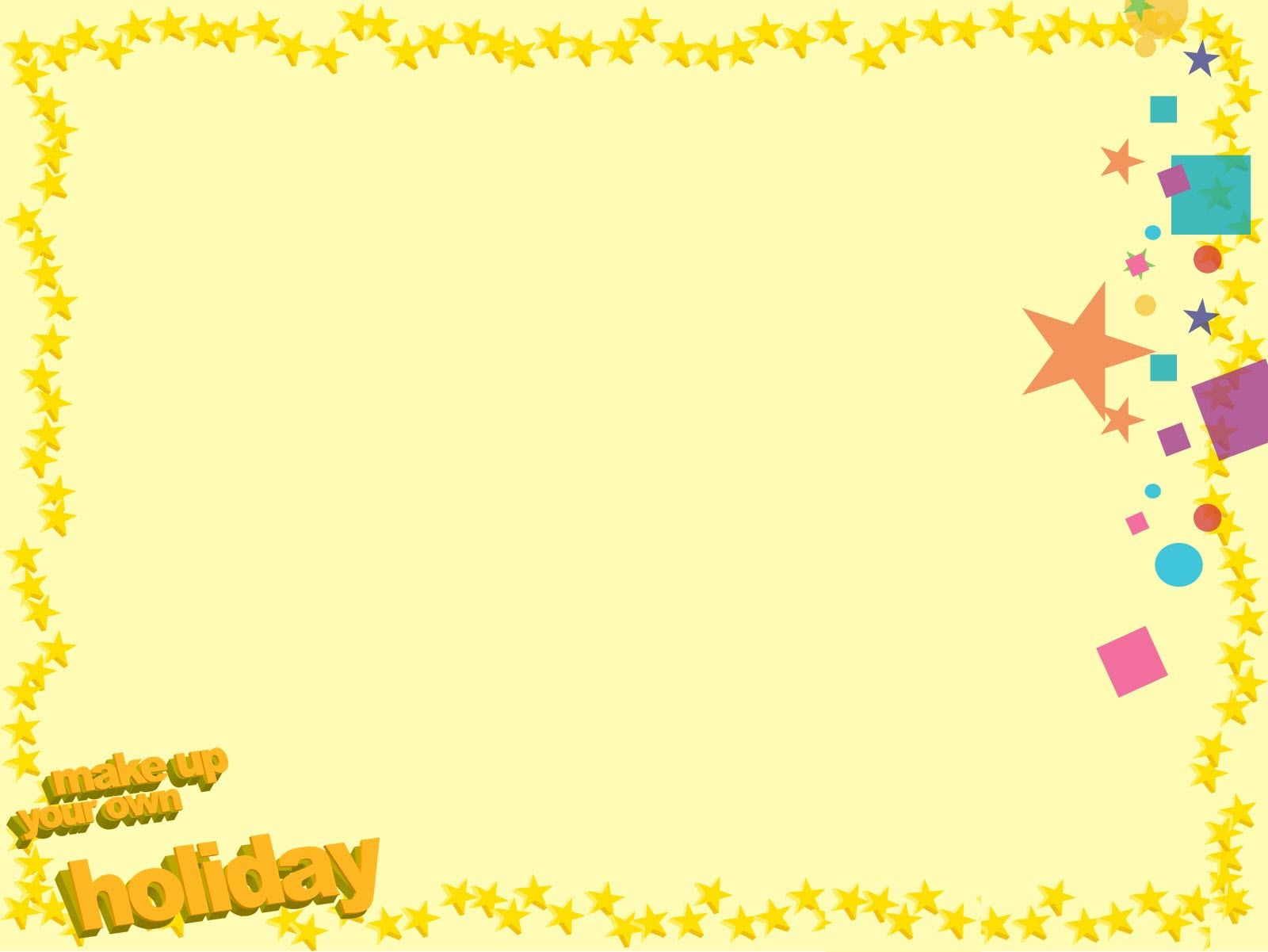 Trò chơi 1:
Nhanh và đúng
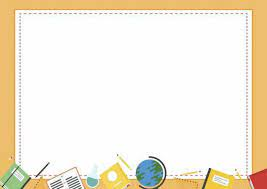 Trò chơi 2:
Khéo tay tinh mắt
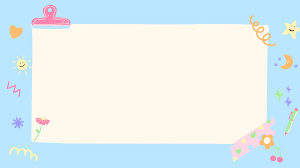 KẾT THÚC